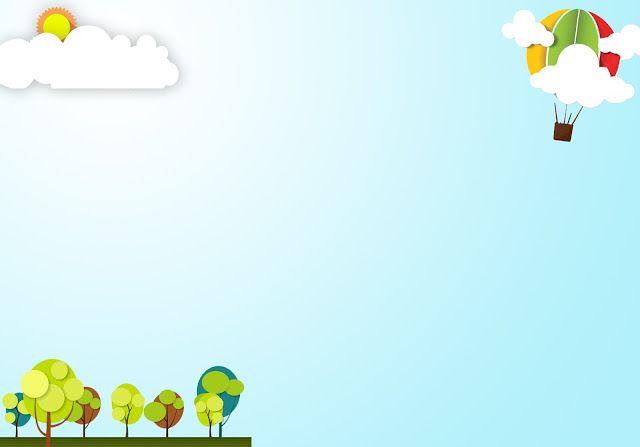 HĐGD ÂM NHẠC                		LỚP 1
Học bài hát: THẬT LÀ HAY 
                                          Nhạc và lời: Hoàng Lân
GV: VŨ THỊ HUYỀN TRANG
TRƯỜNG TIỂU HỌC BẢN VƯỢC
HĐ1. Nghe bài hát Thật là hay
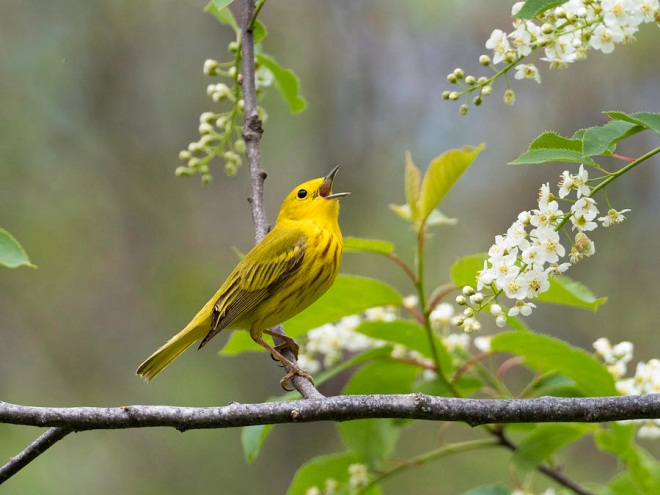 Biểu cảm của các bạn sau khi nghe bài hát là gì?   				Các bạn dơ tay nhé!
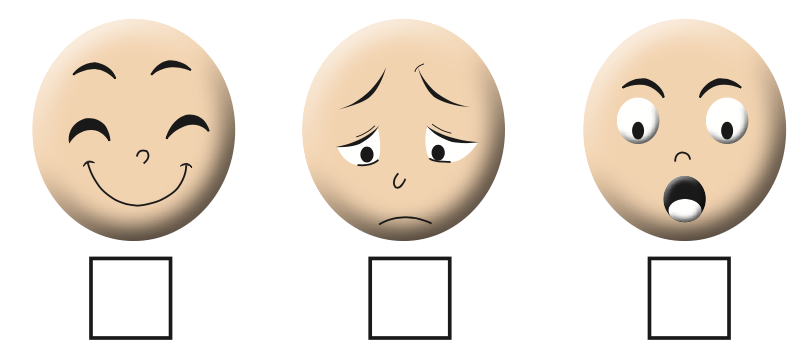 3.
1.
2.
HĐ2. Tìm hiểu lời bài hát Thật là hay
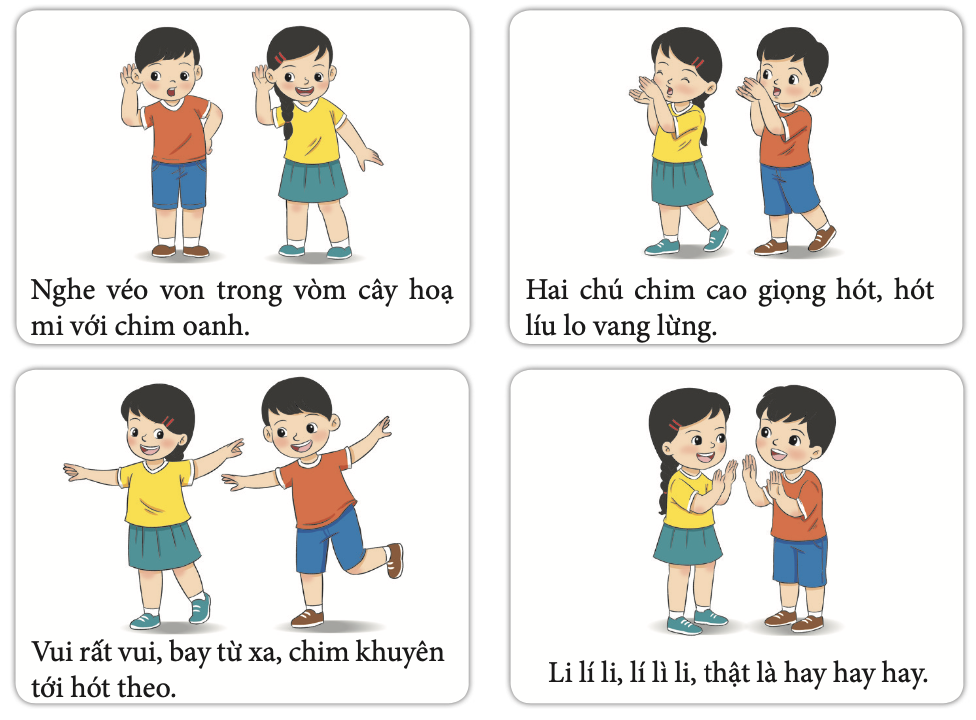 1. ĐỌC THEO 
TIẾT TẤU LỜI CA
2. ĐỌC VÀ VẬN
ĐỘNG THEO LỜI
 CA.
HĐ3. Nghe lại bài hát vận động tự do
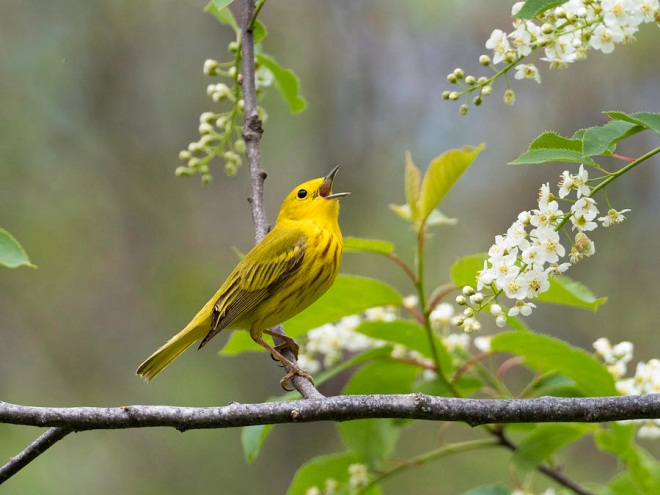 HĐ4. Học bài hát
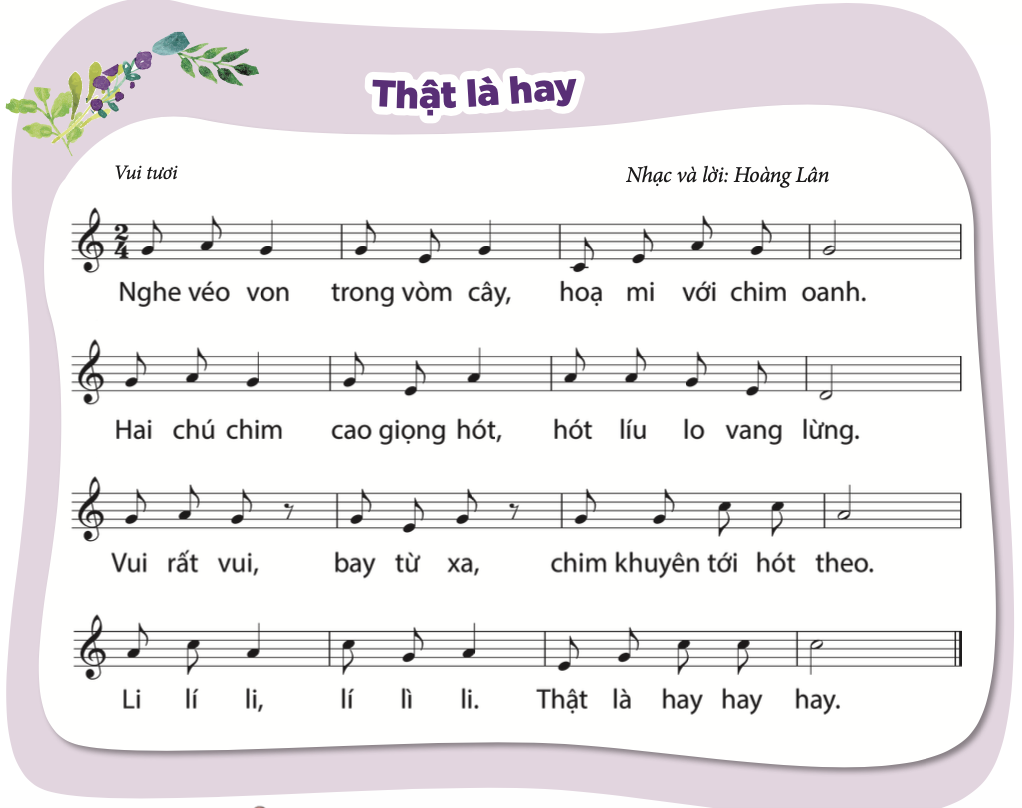 Trò chơi Tiếng vọng
Hoạt động nhóm
Hát chia câu kết hợp vận động
Nhóm thực hiện
Nhận xét
HĐ5. Thay âm thanh yêu thích vào lời    			bài hát Thật là hay
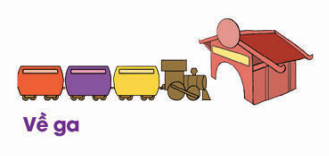 Li, La, Lu, Mi
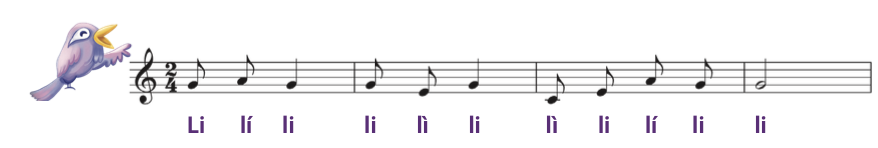 HĐ6. Vỗ tay hoặc dậm chân đệm cho bài hát					Thật là hay
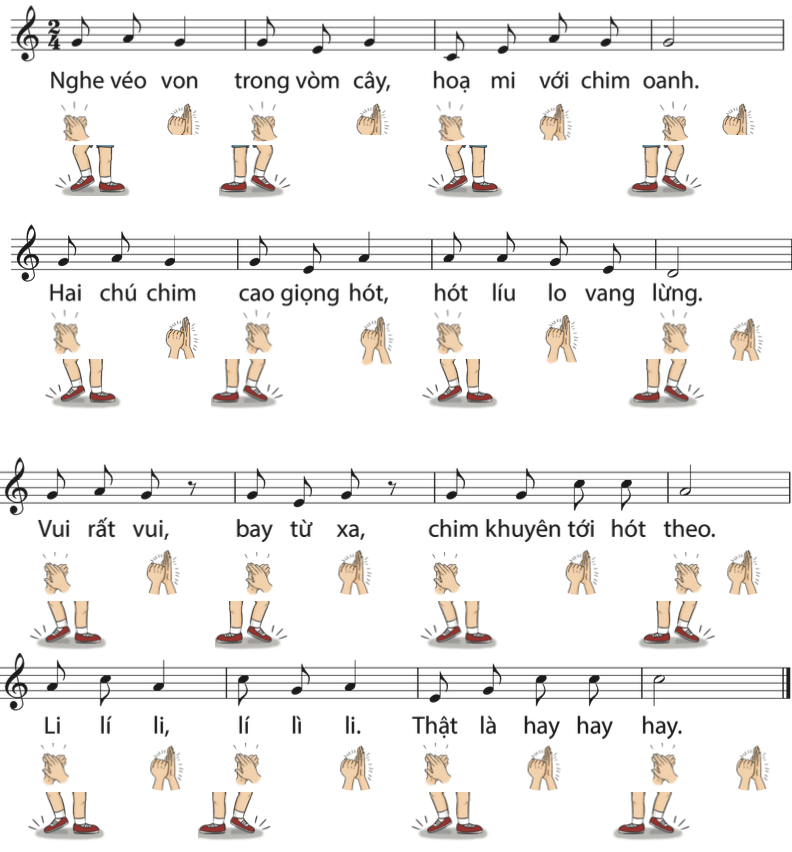 Chim Hoạ Mi
Chim Oanh
Chim Khuyên
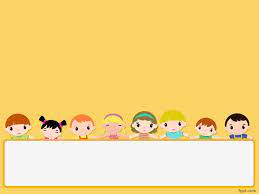 Kết thúc tiết học
Chúc các em vui vẻ!